Doa Penjagaan Misi
Bapa Surgawi, kami mengasihi kerana Engkau telah mengasihi kami terlebih dahulu. Untuk menunjukkan kasih pada para misionari kami yang jauh dari Sarawak, Paderi Grace Wong dan Pastor Dawn Lau sedang mewakili Lembaga Misi untuk mengunjungi misionari kami di Jepun. Kami berdoa agar Tuhan memberkati mereka dengan
1/3
Doa Penjagaan Misi
keselamatan dan kesihatan. Khususnya, kami mohon Tuhan menyembuhkan kaki Paderi Wong yang terluka agar beliau masih dapat bekerja dengan sukacita dan berkesan di Jepun. Roh Kudus, bimbinglah mereka semasa mereka bersekutu dan membuat evaluasi dengan misionari Timotius, Belle, Matius, Diana, Karen, dan Kathy. Berkati juga interaksi
2/3
Doa Penjagaan Misi
mereka dengan gereja-gereja Jepun yang menyokong para misionari kami, supaya kerjasama jangka panjang dapat dikuatkan. Ya Bapa, datanglah Kerajaan-Mu di negara Jepun. Dalam nama Kristus, Amin.
3/3
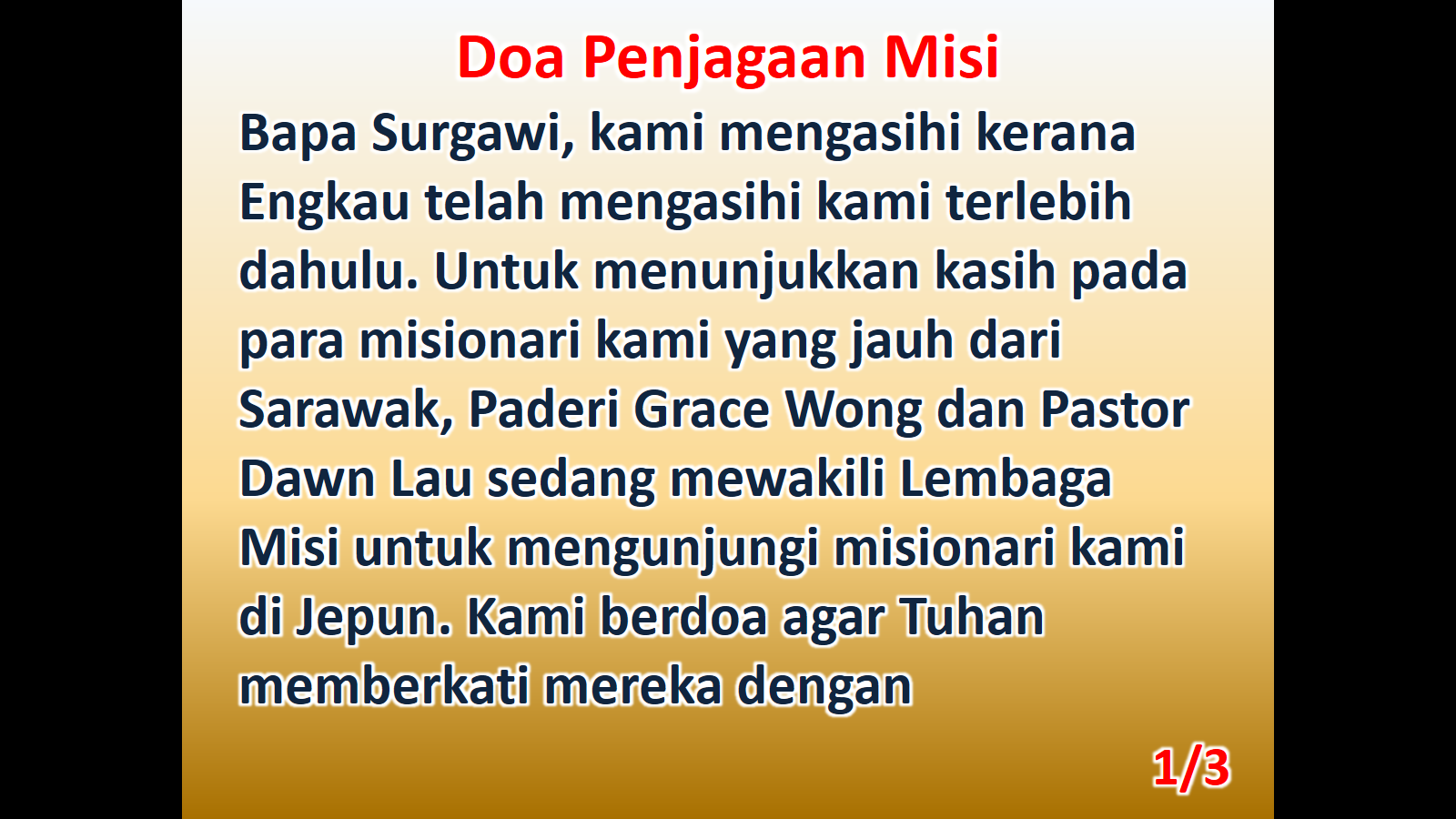 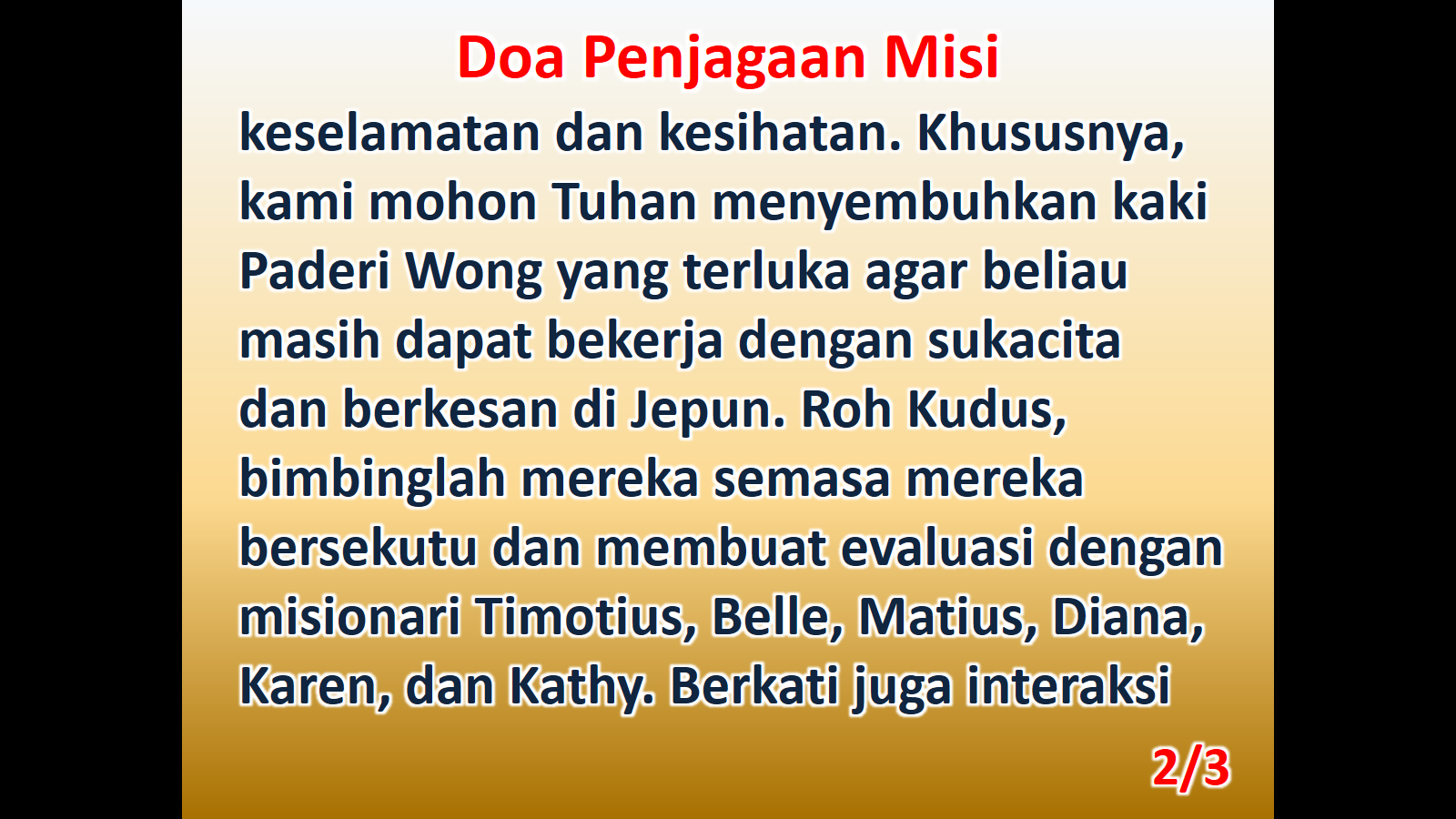 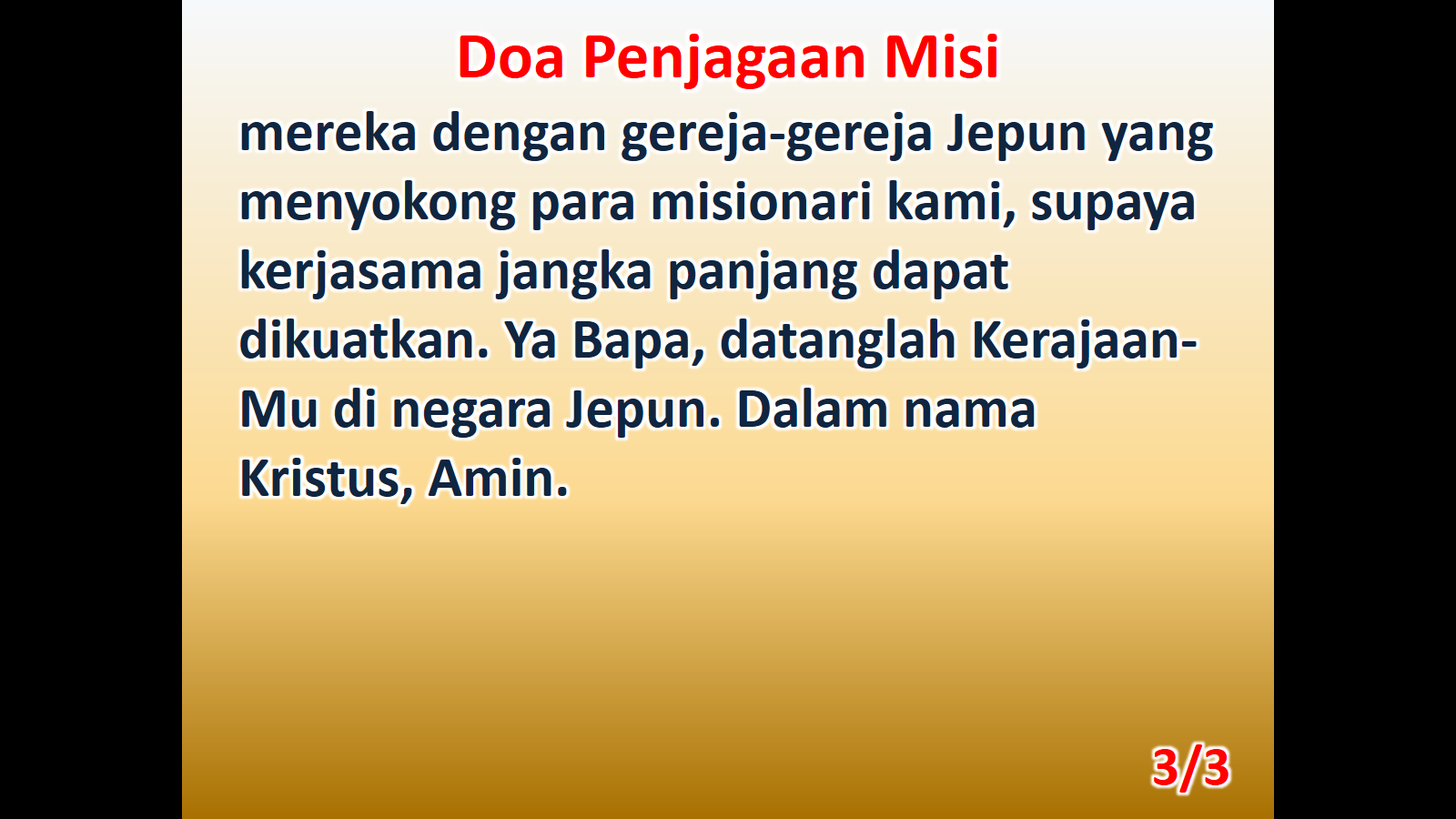